Урок - экскурсия 
по математике
МБОУ СШ №28 г.Ульяновск
учитель математики
Гудзь Л.А.
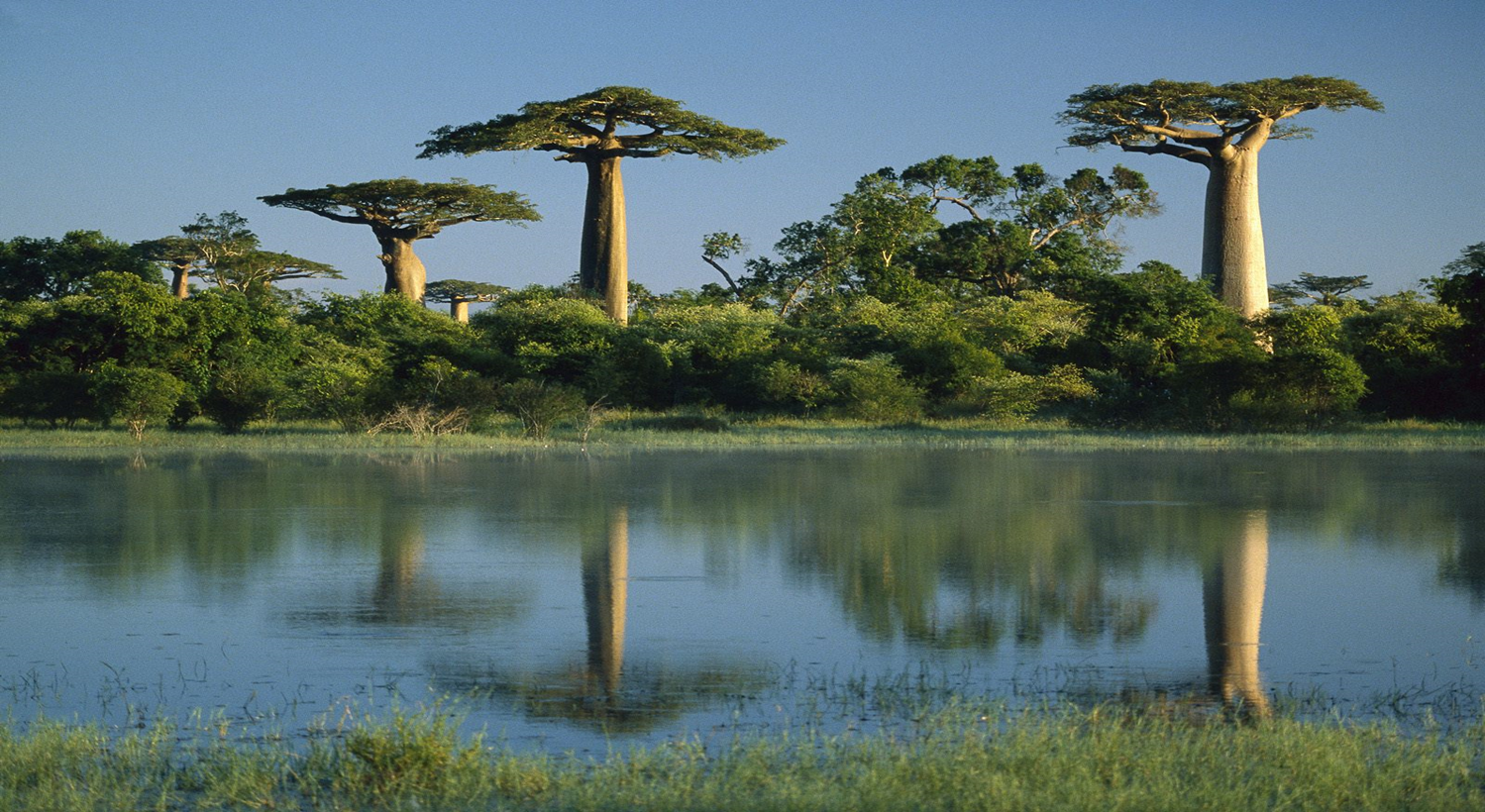 Заповедник основан в 1985 году, его площадь – 32 га.
Фауна заповедника включает 110 видов животных и более 80 видов птиц.
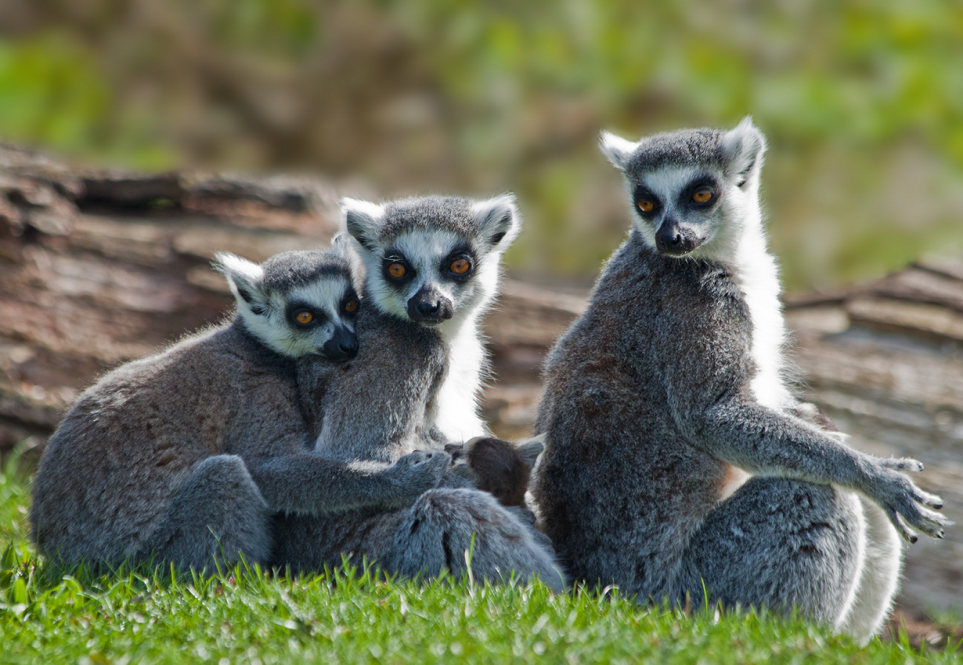 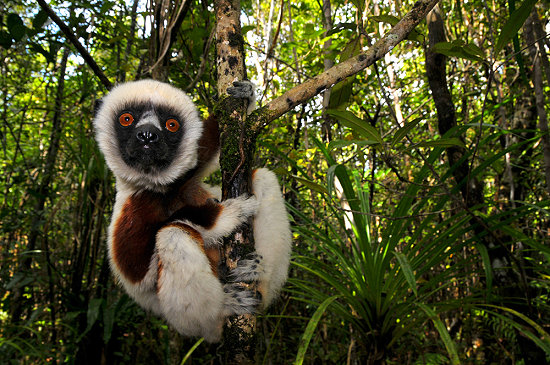 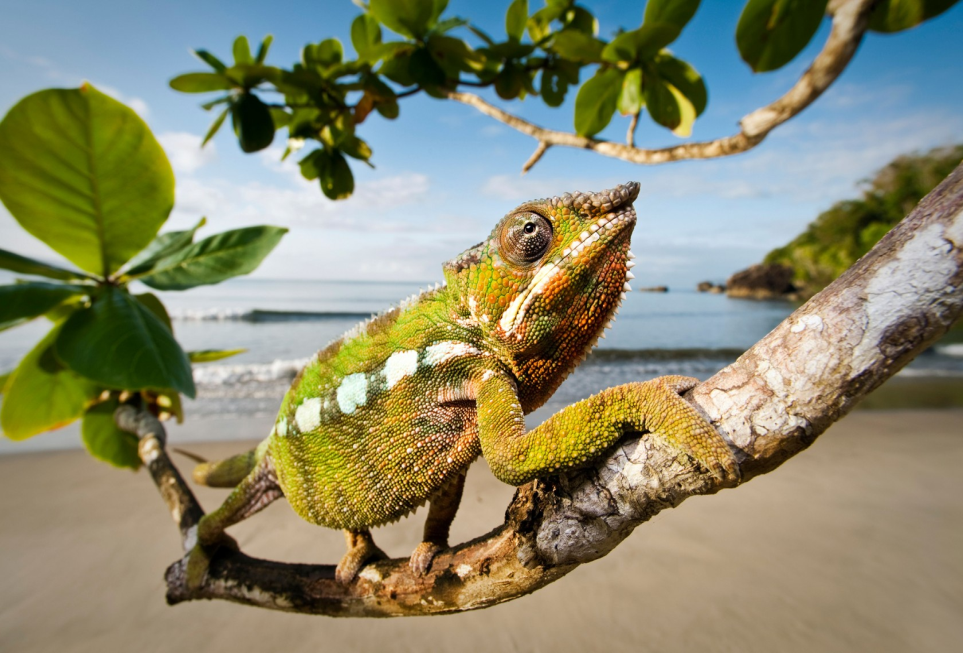 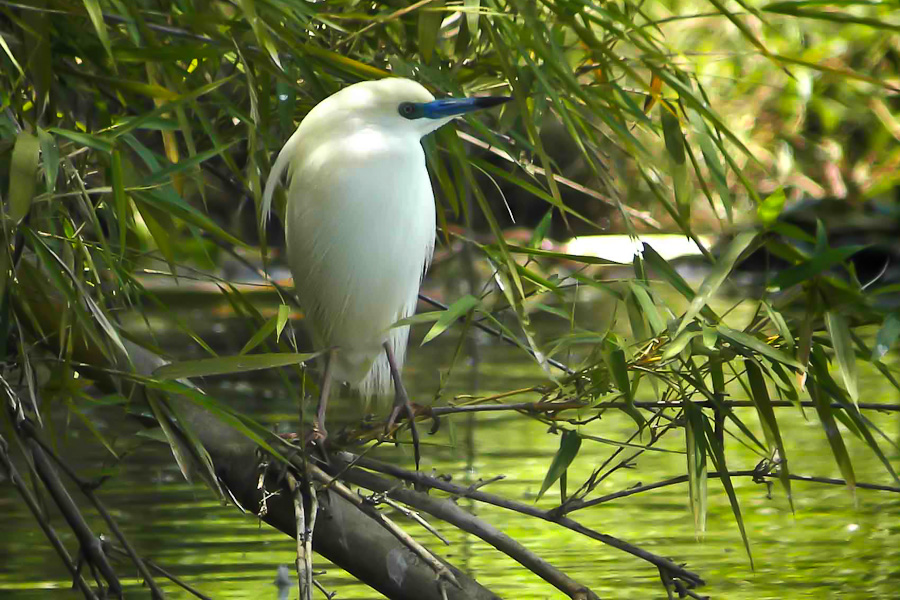 -12
:2
+47
+38
+45
: 9
: 9
: 2
-20
-5
-48
:9
37
50
81
?
?
?
-94
: 7
+134
140
?
Решите правильно примеры и составьте слова
100
25
72
8
120
154
8
240
20
60
63
7
25
79
84
9
108
54
60
27
Сложение, вычитание и сравнение обыкновенных дробей с одинаковыми знаменателями
Цель нашего урока
Повторение всех изученных 
 действий с обыкновенными 
 дробями, решение уравнений 
 и задач.
Вопрос-ответ.
Какие дроби называются правильными?

Какие дроби называются неправильными?

Как сравнить обыкновенные дроби с одинаковыми знаменателями?

4. Правило сложения дробей с одинаковыми    знаменателями?
         5. Правило вычитания дробей с                  одинаковыми знаменателями?
10
4
22
15
14
2
19
14
11
12
8
5
6
7
5
6
28
2
9
8
12
12
43
43
15
15
35
35
25
25
9
9
8
8
47
47
Найдите значение выражения
I вариант
II вариант
1)
1)
2)
2)
3)
3)
4)
4)
5)
5)
Птица - легенда
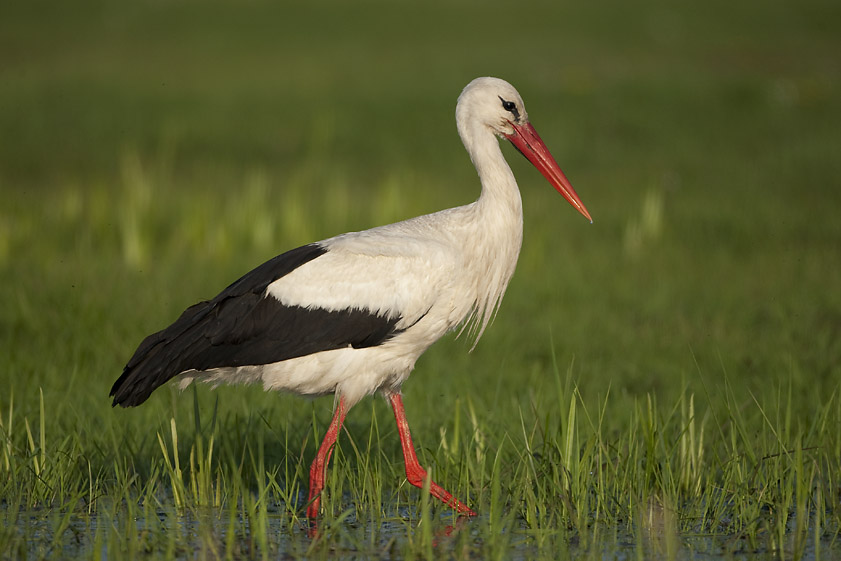 Рост аиста 125 см, размах крыльев 200 см. Весит аист 
4 кг, продолжительность жизни составляет 20 лет.
В саванне среди высокой травы пасутся  зебры и газели,
ирбис и леопард, а также в заповеднике есть и маленькие животные: дикий тростниковый кот и белка летяга.
Чья масса тела больше ?
1)                          Зебра                                                Газель
>
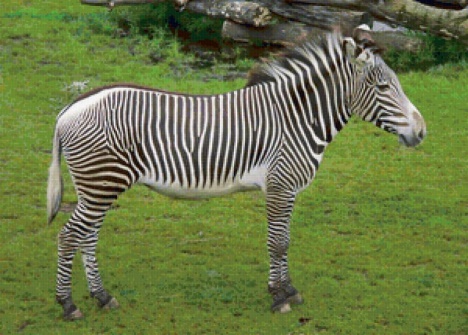 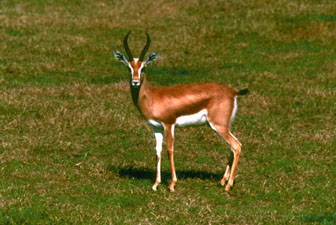 2)            Тростниковый кот                              Белка летяга
<
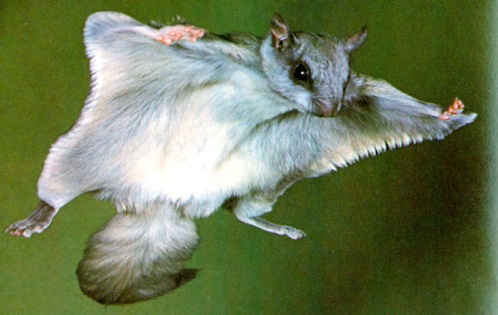 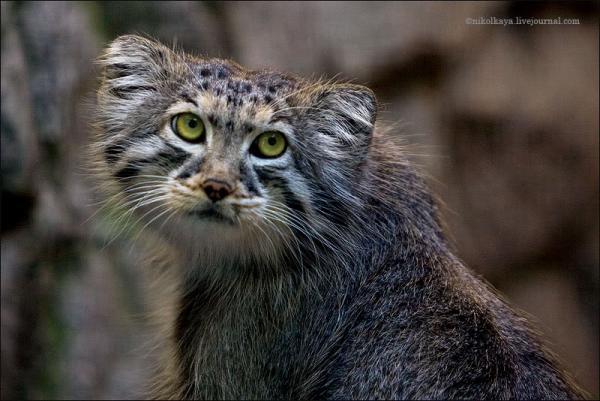 3)          Ирбис                                         Леопард
=
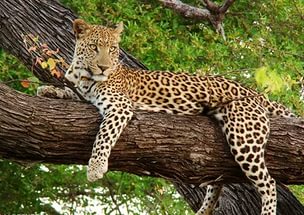 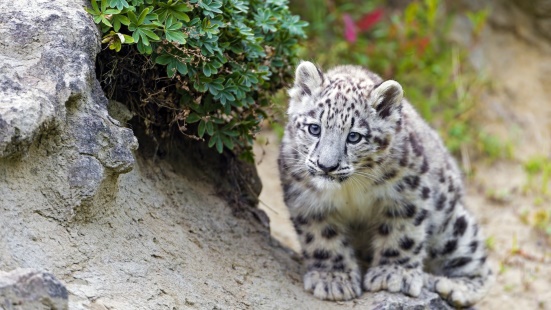 ЗАДАЧА
1 группа
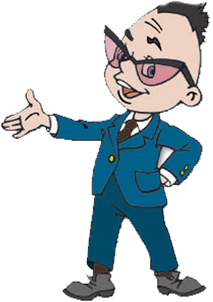 ЗАДАЧА
2 группа
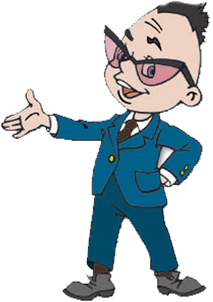 ФИЗКУЛЬТМИНУТКА
Буратино потянулся,  Раз - нагнулся, Два - нагнулся,  Руки в сторону развел, Ключик, видно, не нашел.  Чтобы ключик нам достать, Нужно на носочки встать.
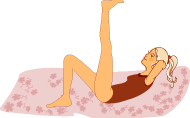 РЕШИТЬ УРАВНЕНИЕ
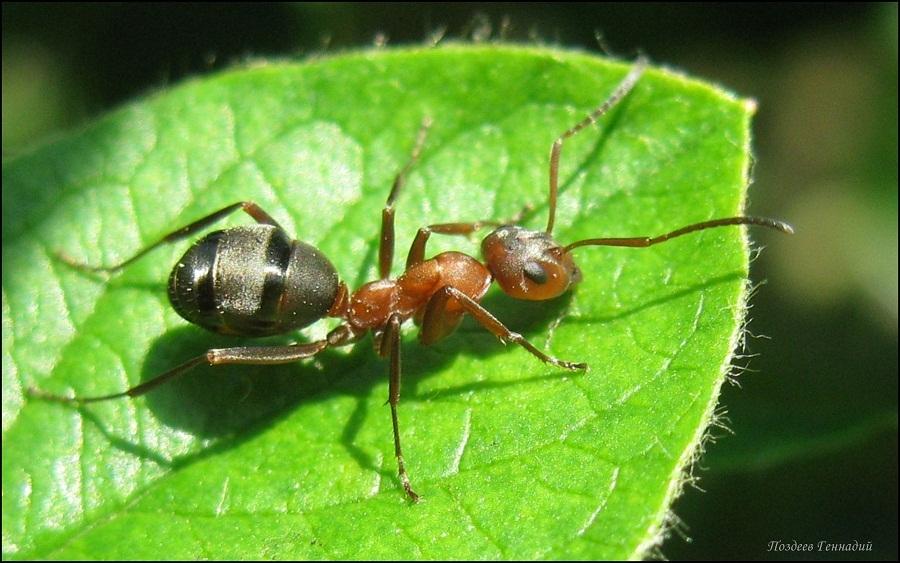 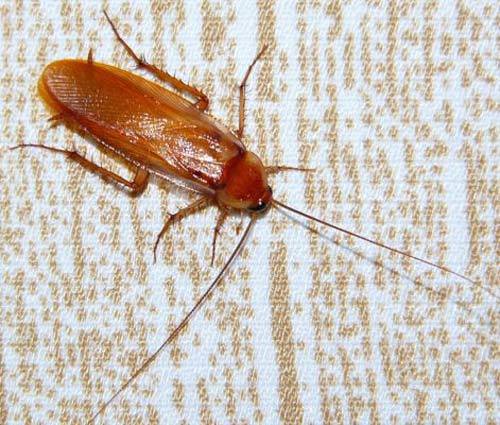 САМОСТОЯТЕЛЬНАЯ РАБОТА
Какая часть фигуры
закрашена 
зеленым
1 вариант
закрашена 
красным
закрашена 
красным 
и зеленым
2 вариант
Не 
закрашена
Оцените  себя!
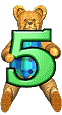 4-5   плюсов


плюса


2   плюса
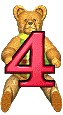 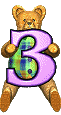 ИТОГ  УРОКА
Какую тему мы сегодня повторяли?

Какие задачи мы сегодня ставили?

Наши задачи выполнены ?
ДОМАШНЕЕ  ЗАДАНИЕ
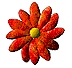 с.175, № 1120; с.177, № 1129 
Доп.задание: №1125
Молодцы!!!
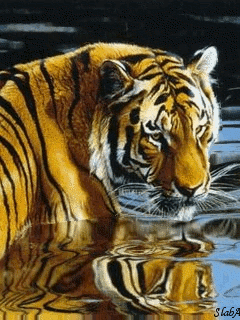 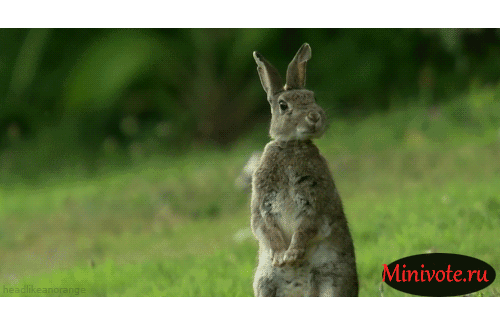 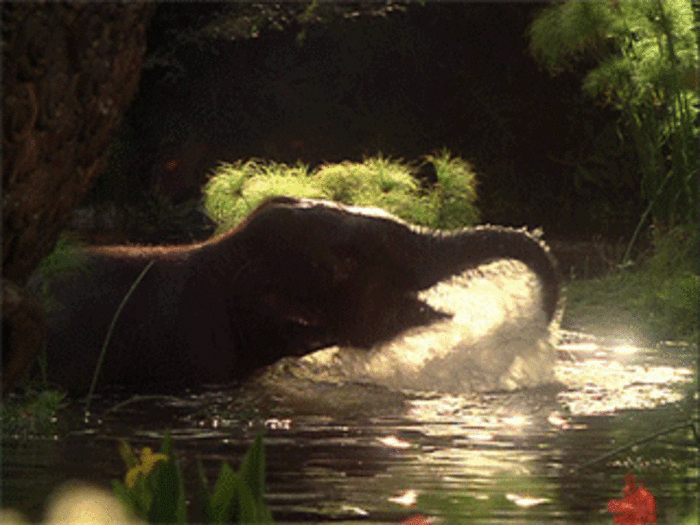 Спасибо за урок !
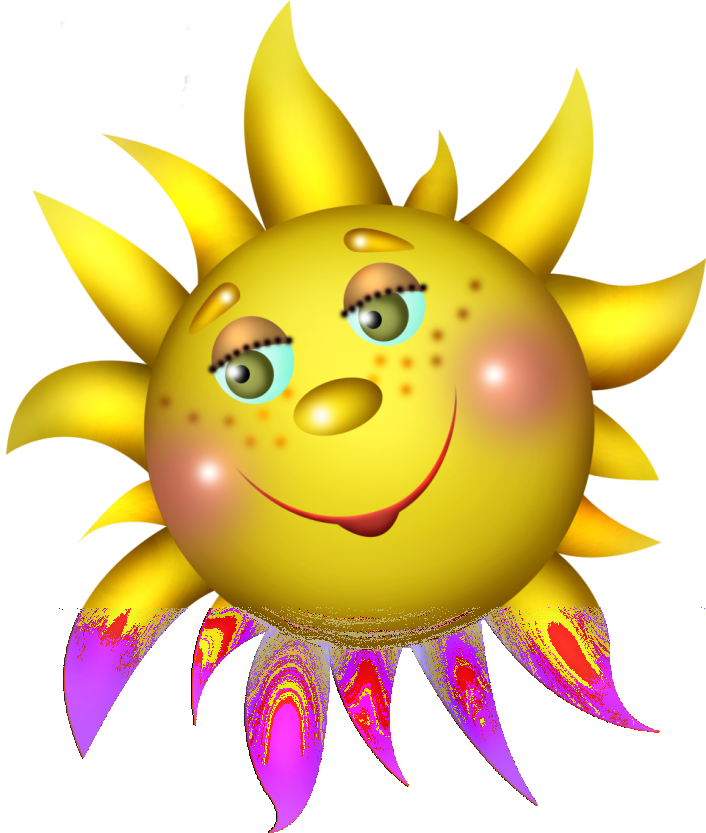